공존이 생존이다 : 아기기후소송과 어린이 정치 참여

장하나 정치하는엄마들 사무국장, 전 국회의원

아기기후소송

IPCC (Intergovernmental Panel on Climate Change, 기후변화에 관한 정부 간 협의체)

설립 : 기후변화에 관한 정부 간 협의체(IPCC)는 기후변화 문제에 대처하기 위해 세계기상기  구(WMO)와 유엔환경계획(UNEP)이 1988년에 공동 설립한 국제기구로, 기후변화에 관한 과학  적 규명에 기여
역할 : 전 세계 과학자가 참여·발간하는 IPCC 평가보고서(AR, Assessment Report)는 기후변  화의 과학적 근거와 정책 방향을 제시하고 유엔기후변화협약(UNFCCC)에서 정부 간 협상의 근  거자료로 활용

* 제1차 평가보고서('90) → 유엔기후변화(기본)협약(UNFCCC, United Nations Framework  Convention on Climate Change) 채택('92.5. 리우데자네이루), 온실가스 감축·지구온난화 방지,  대한민국 92년 12월 가입
* 제2차 평가보고서('95) → 교토의정서(Kyoto Protocol(규약) to the UNFCCC) 채택('97), 이산  화탄소 등 여섯 가지 온실가스 배출 감소 목표를 규정하며 법적 구속력 가짐. 위반 국가에 대  하여 비관세장벽(Non Tariff Barriers, NTBs) 적용. 대한민국 02년 가입했으나, 개발도상국으로  분류되어 감축 의무 제외.
- 비관세장벽이란? 관세를 제외한 모든 무역 제한 조치를 총칭하는 것으로서, 쿼터·수량제한·수  입 허가 절차 등

제4차 평가보고서('07) → 기후변화 심각성 전파 공로로 노벨평화상 수상(엘 고어 공동 수상)

제5차 평가보고서('14) → 파리협정(The Paris Agreement) 채택('15) 지구 평균온도 상승 폭  을 산업화 이전 대비 2℃ 이하로 유지, 1.5℃ 이하로 제한하기 위한 국제 협약. 반기문 전 유  엔 사무총장은 파리협정을 법적 구속력이 있는 국제법으로 만들기 위해 세계 온실가스 배출의  55% 이상 책임이 있는 55개국에 활발한 로비. 미국·중국·브라질·인도·유럽 연합 등 주요 기후  변화 당사자들이 파리협정을 비준, 2016년 11월 4일부터 기후 협정 최초로 포괄적 구속력 있  는 국제법으로서 효력 발효됨. 2017년 6월 도날드 트럼프 전 미국 대통령의 탈퇴 선언과  2020년 11월 미국의 공식 탈퇴에도 불구하고, 세계 탄소 배출의 87%에 달하는 200여 개 국가  가 협정을 이행 중이며, 2021년 1월 조 바이든 미국 취임 당일 재가입.
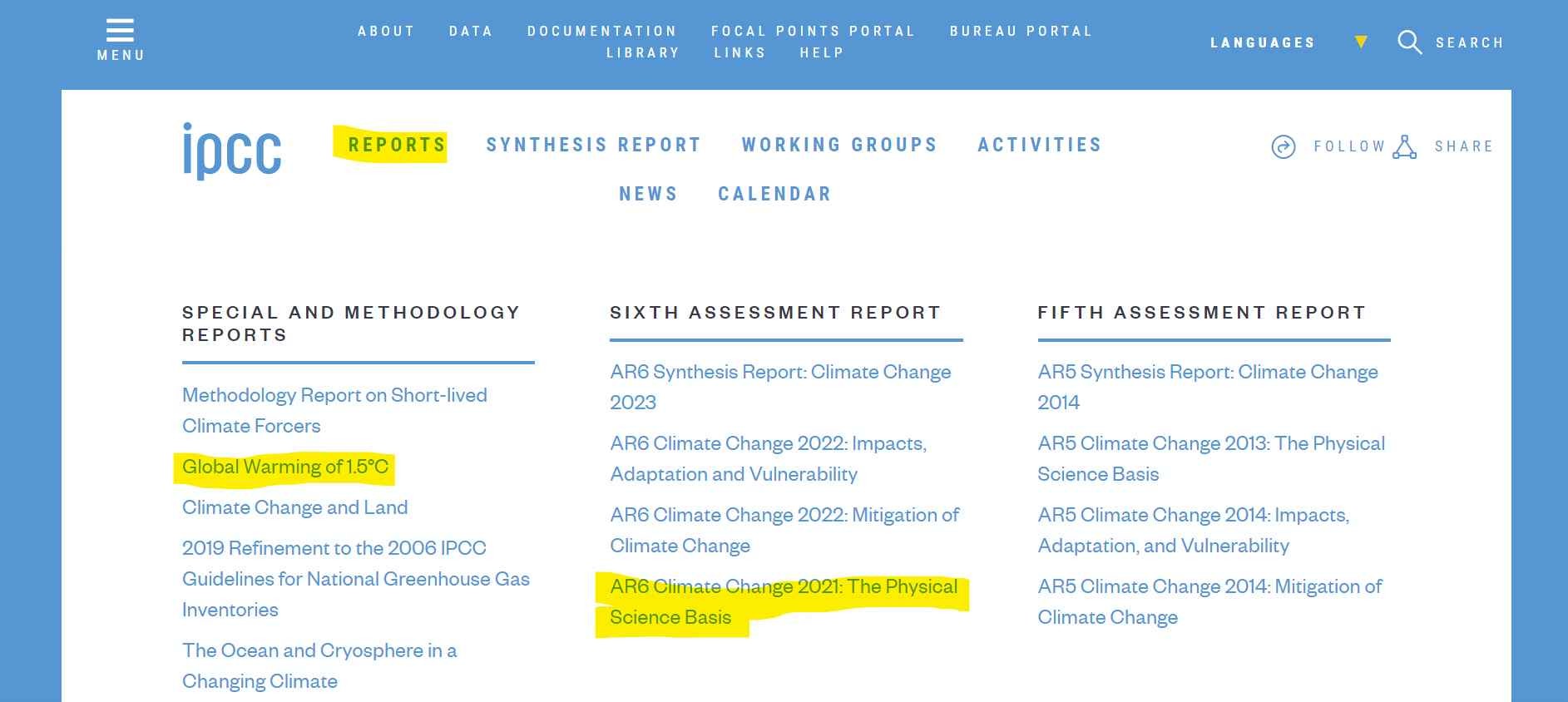 *	제6차	평가보고서	:	IPCC는	제6차	평가보고서(AR6)를  (2015~2022년) 동안 총 8개의 보고서를 작성하기로 결정
- 제1실무그룹(WG I) 보고서 : 기후변화 과학
작성하고	있으며,	AR6	주기
제2실무그룹(WG II) 보고서 : 기후변화 영향, 적응, 취약성
제3실무그룹(WG III) 보고서 : 기후변화 완화
종합보고서 : 3개 실무그룹 보고서 및 특별보고서의 핵심 내용을 종합·평가
* 특별보고서: 평가보고서 외 특별한 주제에 대해 발행하는 보고서
「지구온난화 1.5℃」
「기후변화와 토지 특별보고서」
「변화하는 기후에서의 해양 및 빙권 특별보고서

* 방법론 보고서: 국가 온실가스 인벤토리 준비를 위한 실용적 가이드라인, UNFCCC 당사국의  인벤토리 보고에 활용됨
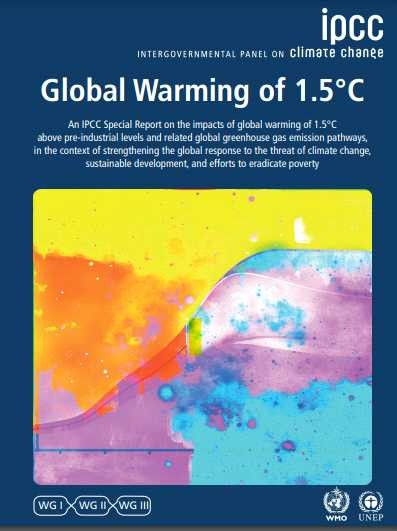 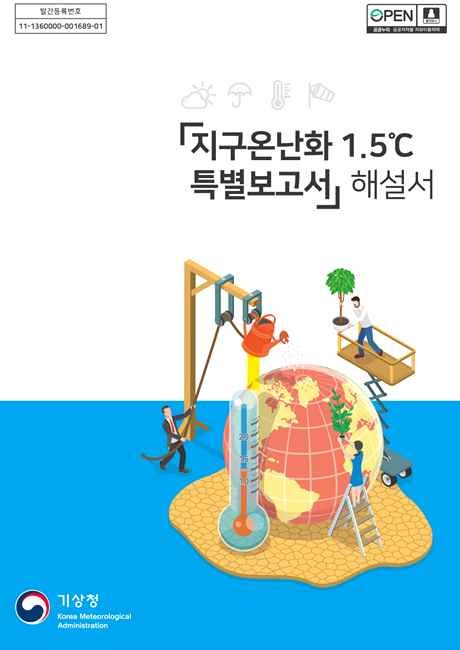 「지구온난화 1.5℃」 주요 내용

* (현황) 인간 활동은 산업화 이전(1850~1900년) 대비 2017년 현재 약 1℃(0.8~1.2℃)의 온난  화를 유발한 것으로 추정
- 최근 인위적 온난화로 인한 온도 상승 추세는 10년당 0.2℃(0.1~0.3℃)

* (전망) 현재 속도로 지구온난화가 지속되면 2030~2052년 사이 1.5℃ 초과
2100년까지 전 지구 평균 온도 1.5℃ 상승 제한을 위한 잔여탄소배출총량(carbon budget,  탄소 예산)은 4,200~5,800억CO2톤
파리협정에 따라 제출된 국가별 감축목표를 이행하더라도 2030년 연간 온실가스 배출량은  520~580억CO2톤에 이르러, 1.5℃ 달성에 필요한 배출량(250~350억CO2톤)을 크게 초과, 2100  년에 지구 온도가 산업화 이전 대비 3℃ 상승할 것으로 예상

* (1.5℃ 온난화의 영향) 대부분 지역에서 평균 온도 상승, 거주지역 대부분에서 극한 고온 발  생, 일부 지역에서 호우 및 가뭄이 증가할 것으로 예상
- 지구온난화는 일반적으로 해양보다 육지에서 더 크게 나타나며, 빈곤계층과 사회적 약자에  더 큰 영향을 미침
*	(1.5℃와	2℃	온난화	비교)	1.5℃	온난화	시	2℃	온난화에	비해	2100년까지	해수면이	10cm  적게 상승, 생물다양성과 생태계의 기후 영향 위험(Risk) 감소
해양 온도 상승에 의한 피해(빙하 소멸, 해양생태계·연안 자원·어업 피해) 감소
건강, 생계, 식량과 물 공급, 인간 안보 및 경제성장에 관한 위험 감소
빈곤에 취약한 인구가 수억 명 줄어들 것이며, 세계 경제성장 위험 감소
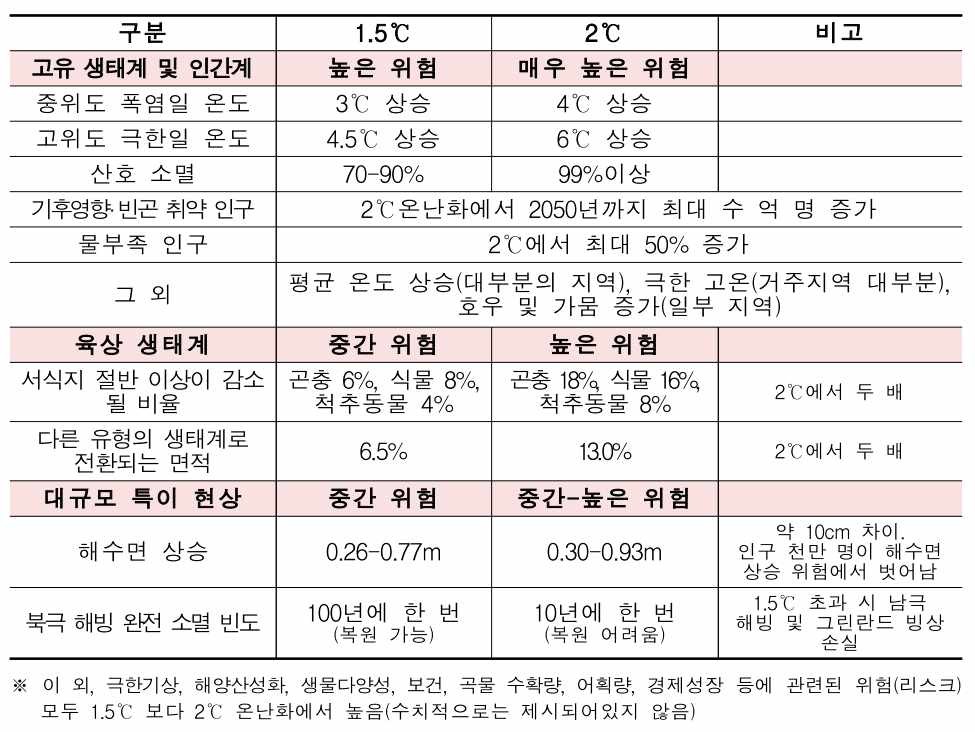 <표> 지구온난화 1.5℃와 2.0℃ 주요 영향 비교
* (2100년까지 1.5℃ 제한 방법) 2030년까지 2010년 대비 CO2 배출량 최소 45% 감축 필요
2050년까지 전 지구 CO2 총배출량이 0이 되어야 하며, 이를 위해 1,000억~1조CO2톤의 이산  화탄소흡수(CDR) 필요
2021년	10월	문재인	전	대통령	2050	탄소중립	선언.	2030년까지	온실가스	배출량을	2018  년 대비 40% 감축하고, 2050년까지 ‘순배출량 0(넷제로)’를 달성.

기후위기 대응을 위한 탄소중립ㆍ녹색성장 기본법 (약칭 : 탄소중립기본법)  [시행 2022. 9. 25.] [법률 제18469호, 2021. 9. 24. 제정]

제3조(기본원칙) 탄소중립 사회로의 이행과 녹색성장은 다음 각 호의 기본원칙에 따라 추진되  어야 한다.
미래세대의 생존을 보장하기 위하여 현재 세대가 져야 할 책임이라는 세대 간 형평성의 원  칙과 지속가능발전의 원칙에 입각한다.
범지구적인 기후위기의 심각성과 그에 대응하는 국제적 경제환경의 변화에 대한 합리적 인  식을 토대로 종합적인 위기 대응 전략으로서 탄소중립 사회로의 이행과 녹색성장을 추진한다.
기후변화에 대한 과학적 예측과 분석에 기반하고, 기후위기에 영향을 미치거나 기후위기로  부터 영향을 받는 모든 영역과 분야를 포괄적으로 고려하여 온실가스 감축과 기후위기 적응에  관한 정책을 수립한다.
기후위기로 인한 책임과 이익이 사회 전체에 균형 있게 분배되도록 하는 기후정의를 추구  함으로써 기후위기와 사회적 불평등을 동시에 극복하고, 탄소중립 사회로의 이행 과정에서 피  해를 입을 수 있는 취약한 계층ㆍ부문ㆍ지역을 보호하는 등 정의로운 전환을 실현한다.
환경오염이나 온실가스 배출로 인한 경제적 비용이 재화 또는 서비스의 시장가격에 합리적  으로 반영되도록 조세체계와 금융체계 등을 개편하여 오염자 부담의 원칙이 구현되도록 노력  한다.
탄소중립 사회로의 이행을 통하여 기후위기를 극복함과 동시에, 성장 잠재력과 경쟁력이 높  은 녹색기술과 녹색산업에 대한 투자 및 지원을 강화함으로써 국가 성장동력을 확충하고 국제  경쟁력을 강화하며, 일자리를 창출하는 기회로 활용하도록 한다.
탄소중립 사회로의 이행과 녹색성장의 추진 과정에서 모든 국민의 민주적 참여를 보장한다.
기후위기가 인류 공통의 문제라는 인식 아래 지구 평균 기온 상승을 산업화 이전 대비 최  대 섭씨 1.5도로 제한하기 위한 국제사회의 노력에 적극 동참하고, 개발도상국의 환경과 사회  정의를 저해하지 아니하며, 기후위기 대응을 지원하기 위한 협력을 강화한다.

제8조(중장기 국가 온실가스 감축 목표 등) ①정부는 국가 온실가스 배출량을 2030년까지  2018년의 국가 온실가스 배출량 대비 35퍼센트 이상의 범위에서 대통령령으로 정하는 비율만  큼 감축하는 것을 중장기 국가 온실가스 감축 목표(이하 “중장기감축목표”라 한다)로 한다.
동법 시행령
제3조(중장기	국가	온실가스	감축	목표	등)	①법  제8조제1항에서	“대통령령으로	정하는	비율”  이란 40퍼센트를 말한다.

무엇이 위헌인가?
* 「지구온난화 1.5℃」특별보고서에 따르면
2100년까지	전	지구	평균	온도	1.5℃	상승	제한을	위한	잔여탄소배출총량(carbon	budget,  탄소 예산)은 4,200~5,800억CO2톤
- 2020년 전 세계 인구수 7,794,799,000명/한국 인구수 51,780,579명으로 한국 인구 비중은 전  세계 인구의 0.66%
잔여 탄소 예산은 약 28~38억CO2톤
탄소중립기본법 시행령 제3조 제1항(2018년 기준 2030년 –40%)에 따라 2018년 728백만  CO2톤 → 2030년 437백만CO2톤, 일정하게 감소한다고 가정하면 2020년부터 2030년까지 배  출량의 합만 60억CO2톤을 상회함. 잔여 탄소 예산의 약 2배.
강원도 삼척에 대한민국의 마지막 석탄화력발전소 삼척블루파워(포스코 자회사) 건설 중  (2018년 착공, 2024년 준공 예정). 완공되면 2050년까지 최소 약 30년간 가동 예정, 연간 13  백만CO2톤의 온실가스 배출 예상. (문재임 대통령 재임 시 2018년 1월 산업통상자원부 전원  개발사업 실시계획 승인 및 고시 완료)
헌법소원 청구인단

2017년 이후 출생 영유아 40명, 6~10세 이하 어린이 22명, 총 62명
2050년 30대, 2100년 80대가 될 어린이들이 소송 청구
2018년 12월 제24차 유엔기후변화당사국총회(COP24) 그레타 툰베리(2003년 출생) 연설문  중 “당신들은 아이들을 사랑한다고 말하면서도 그들의 눈앞에서 그들의 미래를 훔쳐 가고  있다. 정치적으로 가능한 것이 아니라 해야 할 일에 집중하기 전까지는 희망이 없다.”
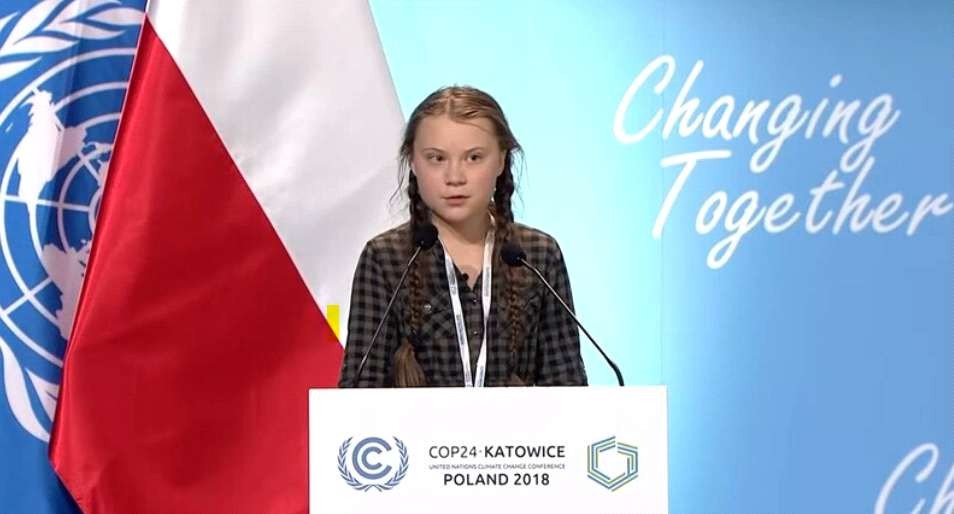 - 2022년 6월 아기기후소송 기자회견 발언

“안녕하세요? 저는 흑석초 4학년 한제아입니다.  제가 여기 나온 이유는 부탁이 있어서입니다.

어른들은 환경을 지키겠다고 다짐하지만, 그건 이것과 비슷합니다.  "저 애 불쌍하다" 하고 그냥 지나가는 것입니다.
그 사람이 자기와 별로 상관이 없기 때문입니다.

어른들이 우리를 위해서 지구를 지키겠다고 말하는 것도 마찬가지입니다.  어른들은 우리 미래와 별로 상관이 없습니다.
기후 위기가 심각해진 미래에
어른들은 없고, 바로 우리가 고통스럽게 살아갈 것입니다.

저에게는 기본권이 있습니다.  인간답게 살아갈 권리가 있습니다.
그런데 그걸 어른들이 파괴하고 있습니다.
우리뿐만 아닙니다.
인간보다 먼저 지구에 살아왔던 동물들은 인간 때문에 벌써 많이 사라졌습니다.  동물들도 함께 살아가야 합니다.
저도 지구 환경을 위해서 노력하지만, 그걸로는 부족합니다.  우리가 크면 너무 늦습니다.
우리한테 떠넘기지 마세요.
바로 지금, 탄소 배출을 훨씬 많이 줄여야 합니다.

꼭 부탁합니다.”
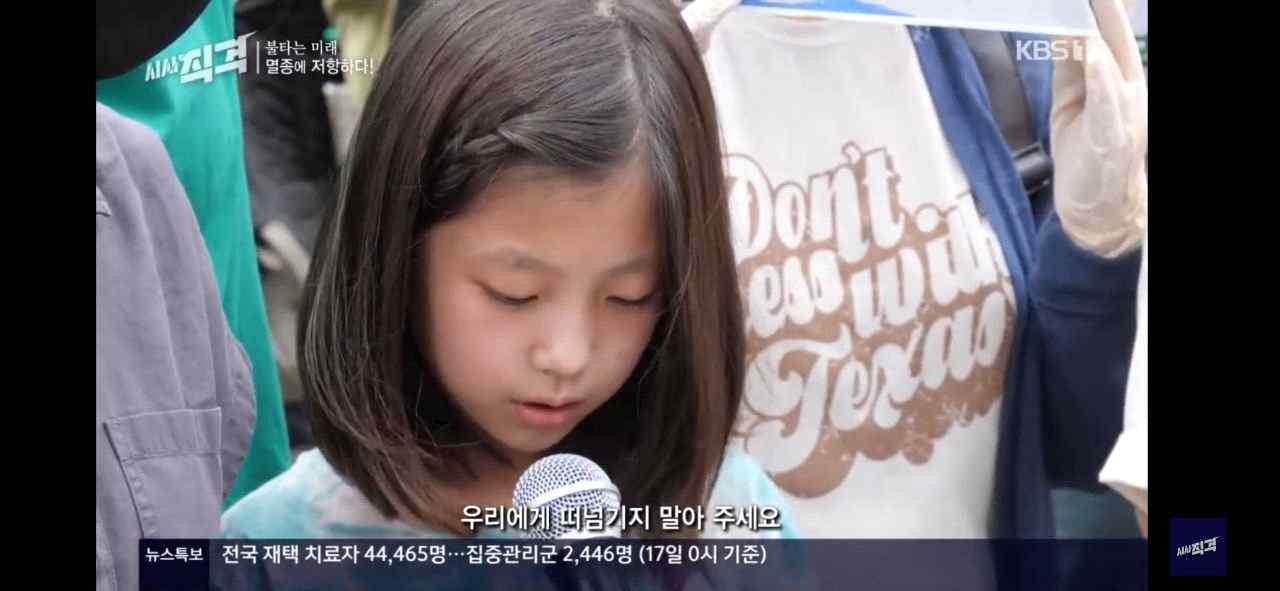 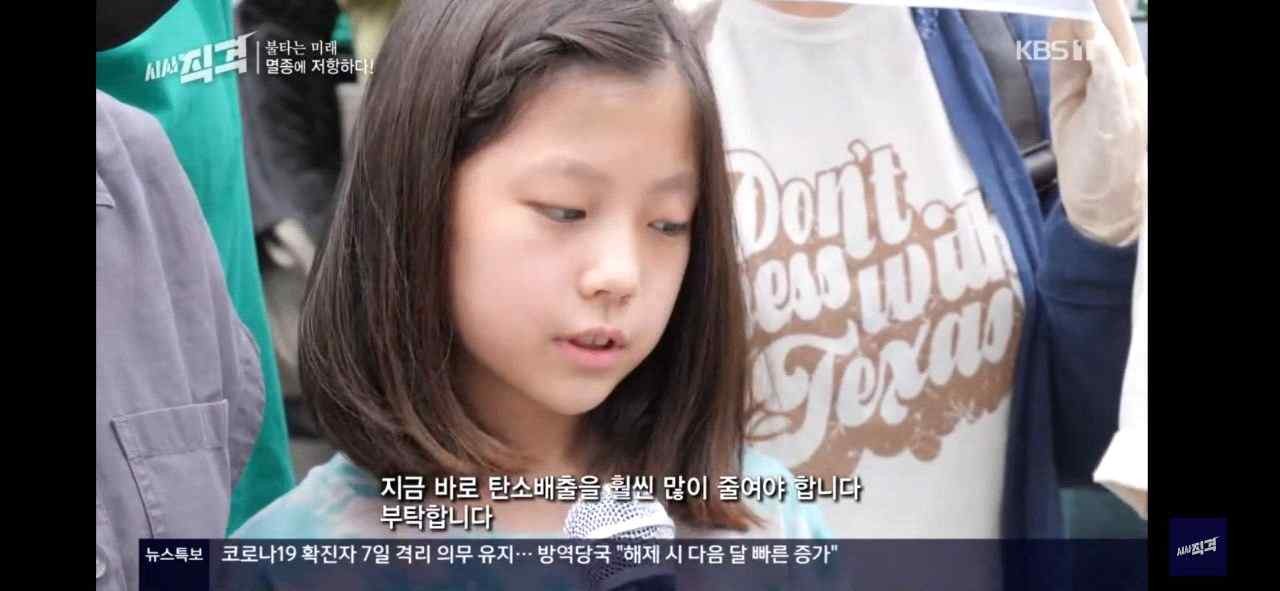 -	폭력적인 악성 댓글들 “아기들을 이용한다.” 뭘 위해서? “어른이 시킨 대로 한다.” 자기 수준  으로 판단.
-	2022년 11월 삼척블루파워 최초점화(시운전) 저지 기자회견 발언
“저는 3학년 어린이 활동가, 김나단입니다.  여기 계신 어른들!
어른들은 어릴 때 마스크 쓰고 살았나요?

저는 어릴 때 미세먼지가 많다고 어쩔 땐 마스크를 썼어요.
그런데	여덟	살	때부터는	코로나	때문에	학교도	못	갔고	밖에	나가서	뛰어놀지도	못했고,	마  스크를 매일매일 쓰고 살고 있어요.

이게 다 지구를 소중히 여기지 않은 사람들 때문입니다.
그런데 우리는 어른들이 쓰다 버린 것 같은 지구에서 살아야 합니다.

이제 지구의 주인은 나입니다.
나와 같은 어린이들이 앞으로 계속 살 지구입니다.

어제 저는 ‘포스코’라는 기업의 광고를 보았습니다.
거기에는 ‘포스코’가 미래를 위해서 환경을 생각한다고 했습니다.
그런데 그 ‘포스코’가 삼척에 엄청나게 큰 석탄발전소를 짓는다고 합니다.  일 년에 천 삼백만 톤이나 되는 온실가스를 내뿜는다고 합니다.

그 광고는 거짓말입니다.
우리 아이들의 미래를 죽일 거면서 웃고 있는 아이는 광고에 왜 나오나요  석탄발전소 지으면 광고에 나온 그 배우도 그리고 우리도 다 죽습니다.

지구의 주인인 우리가 외칩니다.
포스코 아저씨 아줌마, 형아 누나들! 석탄발전소 당장 그만두세요.  우리가 살 지구에서 손 떼세요!”
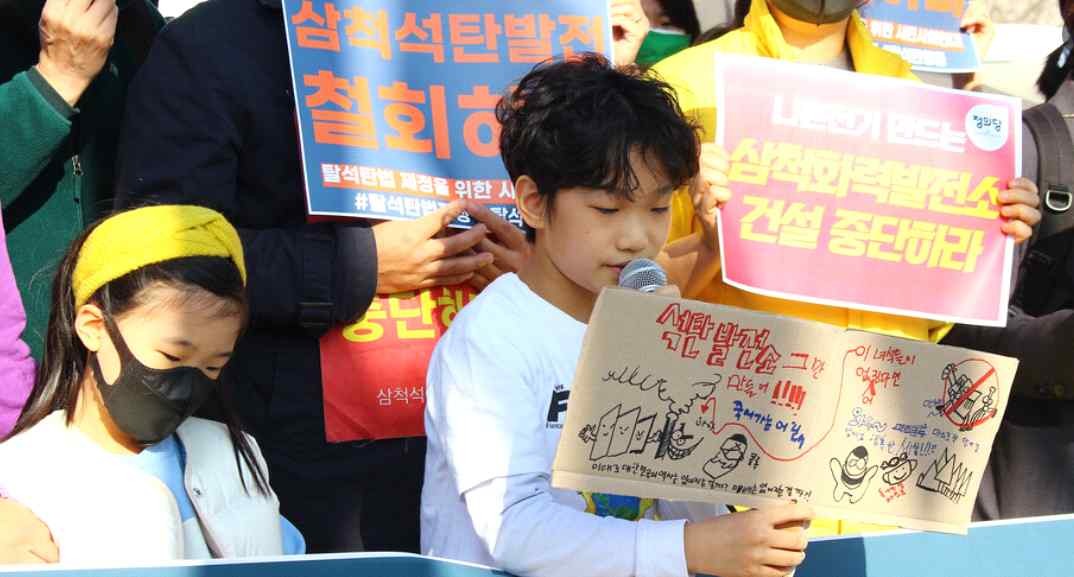 어린이 정치 참여

제1조(명칭) 이 모임은 ‘정치하는엄마들’이라 한다. 영문명은 ‘Political Mamas’로 한다.
제2조(목적) 정치하는엄마들은 회원들의 직접적인 정치 참여를 통해 ▲모든 엄마가 차별받지 않는 성평등 사회
▲모든 아동의 권리가 보장되는 복지 사회 ▲모든 생명이 폭력 없이 공존하는 평화 사회 ▲현재와 미래 세대  의 환경권을 옹호하는 생태 사회를 건설함을 목적으로 한다. <개정 2021. 3. 27.>
제3조(사업) ① 정치하는엄마들은 제2조의 목적을 달성하기 위해 다음 각 호의 사업을 수행한다.
성평등 실현을 위한 법·제도 개선 및 교육·홍보 사업 <개정 2021. 3. 27.>
아동과 ‘엄마들’의 권리를 보장하기 위한 성평등, 노동, 복지, 환경, 교육, 안전, 평화 등 제 분야의 연구  및 정책 개발 사업 <개정 2021. 3. 27.>
아동과 ‘엄마들’의 정치 세력화를 위한 조직 사업 <개정 2021. 3. 27.>
아동과 ‘엄마들’의 정치 참여를 제고하기 위한 법·제도 개선 및 교육·홍보 사업 <개정 2021. 3. 27.>

미래세대에 온전한 환경을 물려줄 수 없음. 2014년 세월호 참사 이후 ‘가만히 있지 않겠다’  는 공감대를 바탕으로, 정치하는엄마들 구성원들은 적극적인 사회 참여·정치 참여가 육아의  연장선이라는 인식하에 각자도생이라는 허구에서 벗어나 공존을 통한 안전 사회 건설 도모

경쟁 교육 대신 공존을 교육함으로써 어린이들이 행복한 삶으로 나아갈 수 있고, 생존의 위  협에 맞설 수 있다고 판단함
영유아 환경 교육은 정확한 사실관계(Fact)를 바탕으로, 더 이상의 낭만성을 탈피하고 미래세  대의 생존과 직결됐다는 위기감을 반영해야 함

어린이들의 미래를 지키기에는 기성세대는 무지하고 무책임함. 기성세대의 변화를 위해서  노력하되 미래세대가 자기 자신을 스스로 지키기 위해 의견을 가지고, 목소리를 내고, 행동하  고 싸울 수 있게 만들어야 함

적어도 의견을 갖도록 해야 함

미래가 아닌 현재의 영유아 교육

어린이집·유치원·초등학교 교사 대상 기후 교육이 가장 시급함

산업재해, 안전 재난, 각자도생의 환상에서 벗어나야 함

<오징어 게임> 공정이 대수인가? 그것이 죽음의 게임이라면?

공존이 생존이다. 인간-인간, 인간-비인간의 공존은 선택이 아닌 유일무이한 생존전략.